TÍTULO DA APRESENTAÇÃO
Outras informações...
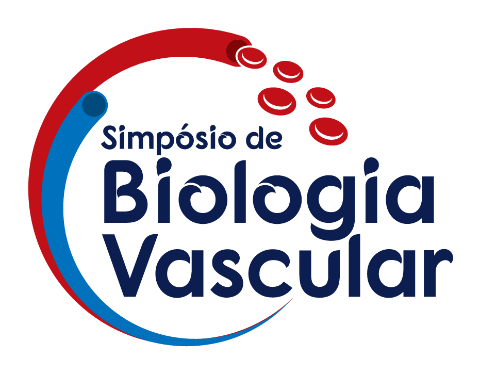 VII SBV
16 a 18 de junho
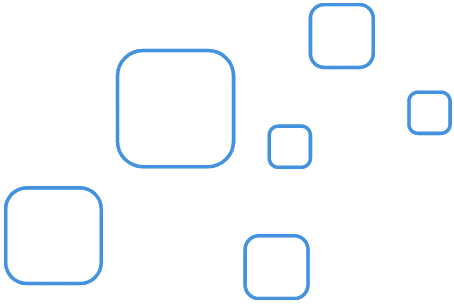 Fundamentação
Subtítulo
Inserir um pouquinho de texto
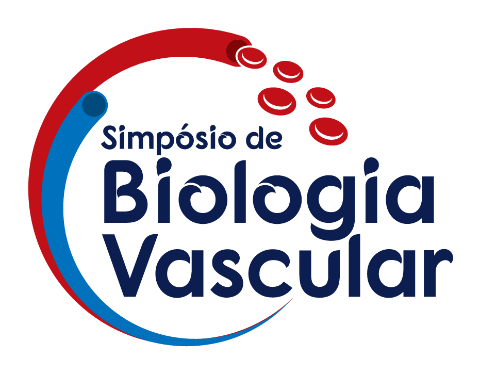 VII SBV
16 a 18 de junho
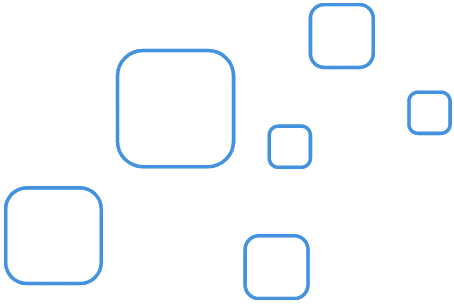 Objetivos
Subtítulo
Inserir um pouquinho de texto
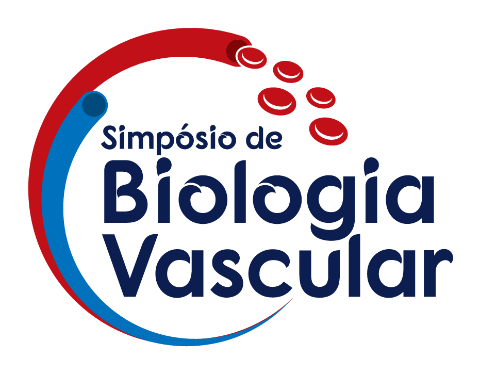 VII SBV
16 a 18 de junho
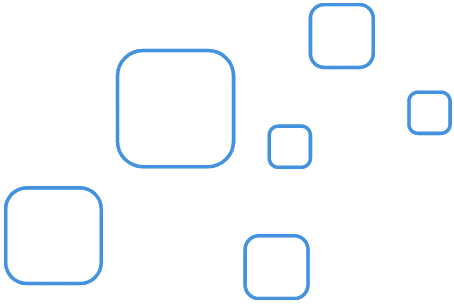 Métodos
Subtítulo
Inserir um pouquinho de texto
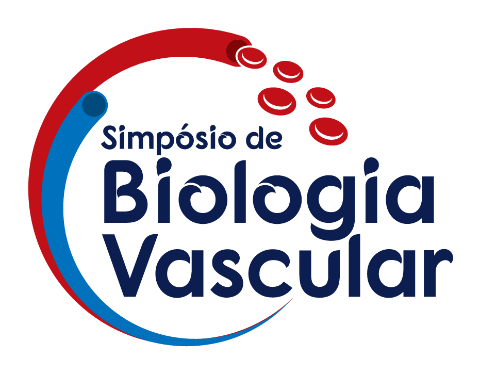 VII SBV
16 a 18 de junho
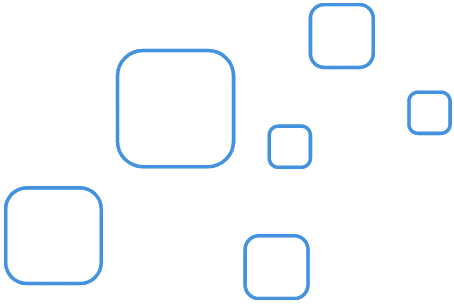 Resultados
Subtítulo
Inserir um pouquinho de texto
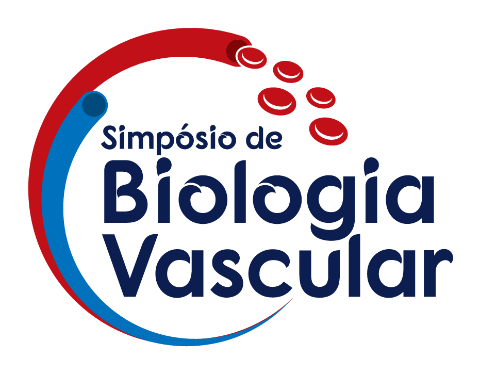 VII SBV
16 a 18 de junho
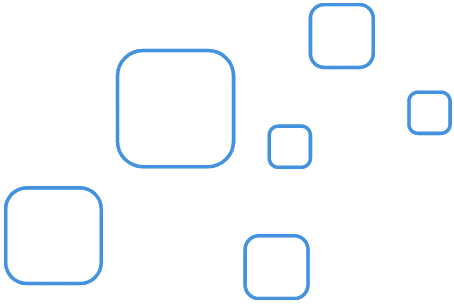 Conclusão
Subtítulo
Inserir um pouquinho de texto
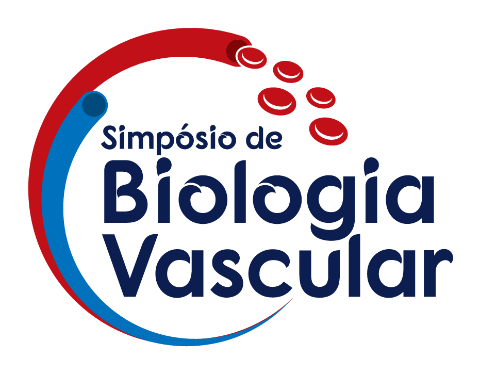 VII SBV
16 a 18 de junho
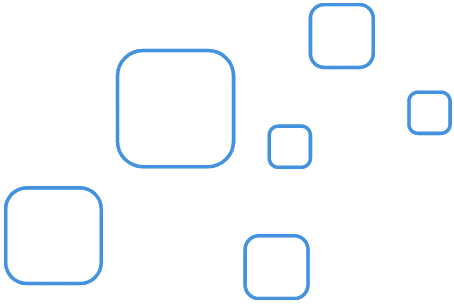 Agradecimentos
Subtítulo
Inserir um pouquinho de texto
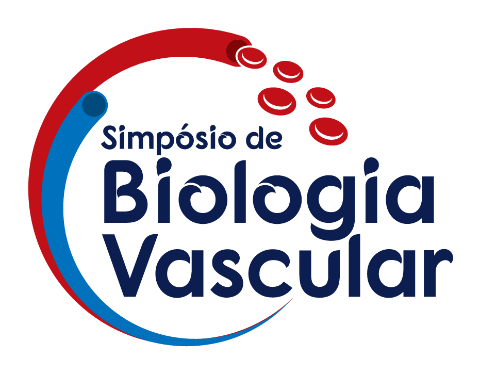 VII SBV
16 a 18 de junho